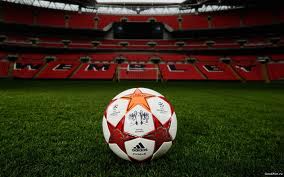 Урок английского языка в 7 классе
подготовила и провела учитель Сатенова Ж.А. г. Байконур 2013г.
Today on the lesson we shall:
 watch your presentations;
 learn new words and expressions;
 consolidate the building of exclamatory sentences;
 read the text and do the tasks;
complete the dialogues.
Do you need a challenge?
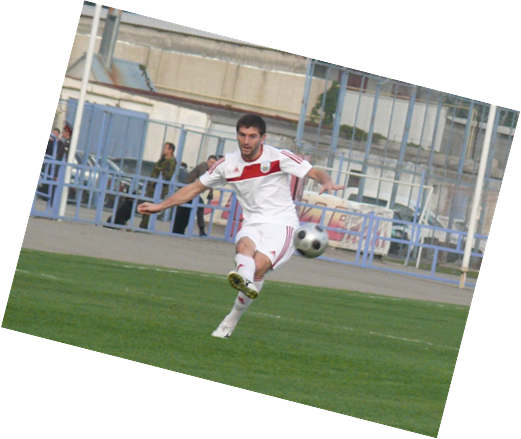 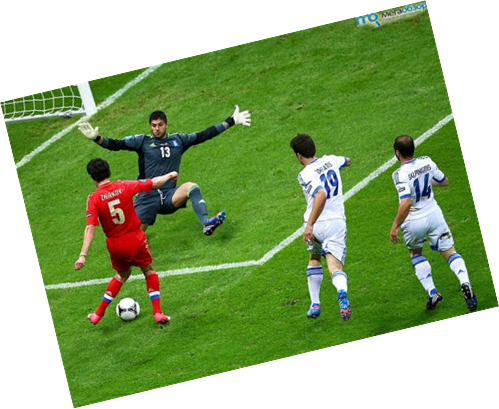 We have one for you!

Our team is called the

best one in this 

season.
We need a new player

for our football team.

You must be really fit

and fast and you will

         learn quickly.  

Come every day

   from 6 p.m. 

to 8 p.m.
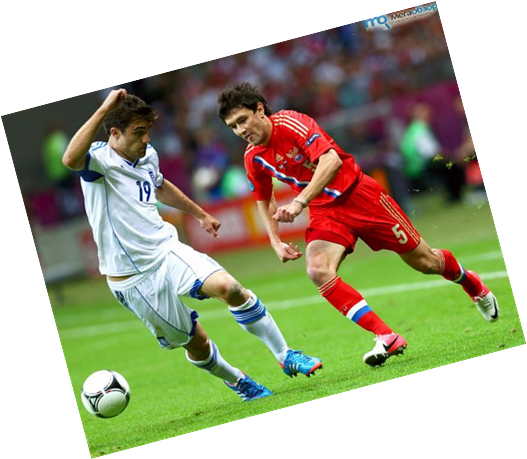 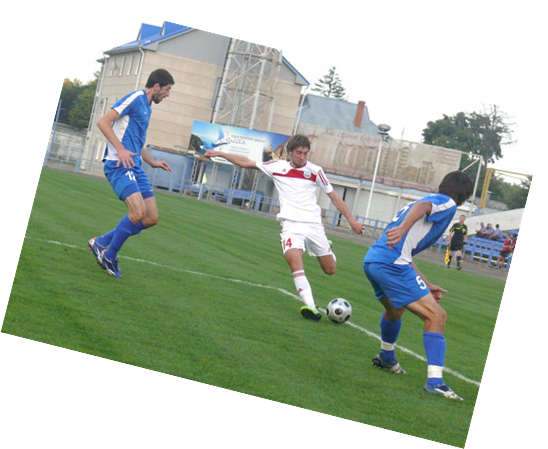 Do YOU WANT TO LIVE DANGEROUSLY?
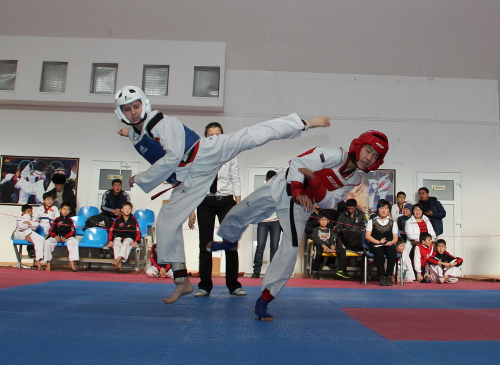 If you are super 
                          brave,
                      super strong
                   and super enduring
             come and train with us!
                     Every Monday,
                         Wednesday 
                          and Friday 
                       6 p.m. to 8 p.m
Taekwondo 
                                           is a beautiful 
                                       and exciting sport, 
                                           but it is also 
                                              hard work!
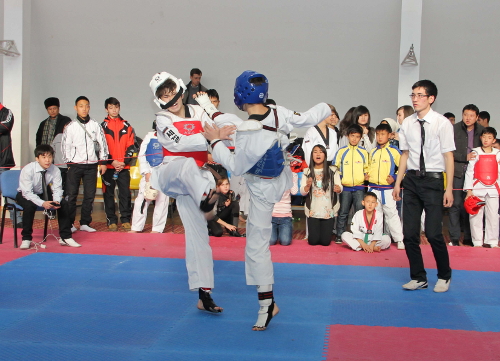 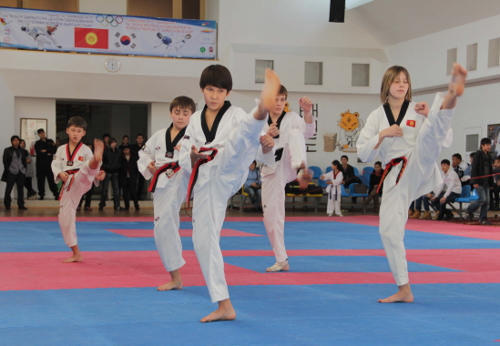 For boys and girls                            of any age.
Everybody is welcome.
            If you join us, you will find
                 the best friends you 
                     have ever had. 
              You’ll become stronger,
                    faster and taller. 
                  If you have a great 
             desire and shooting talent 
             our school basketball club
                is a good place to start
             Every day 4 p.m. to 7 p.m.
Table Tennis
is for you if you want
to make your life smarter,
better, faster and wiser!
Do you know that table tennis became a medal Olympic sport in the 1988 Summer Olympics 
                  in Seoul?
Do you know how many balls  two players can hit back and forth in 60 seconds?
Do you know that China, Sweden and South Korea are currently the world powers in table tennis.
We wait for you in our school Tennis Club 
from Tuesday to Friday at 5 p.m.
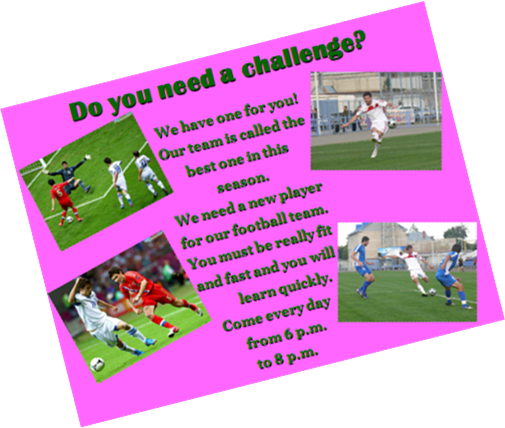 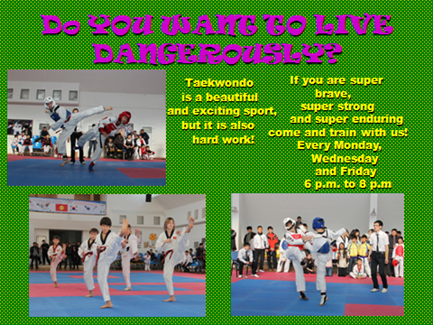 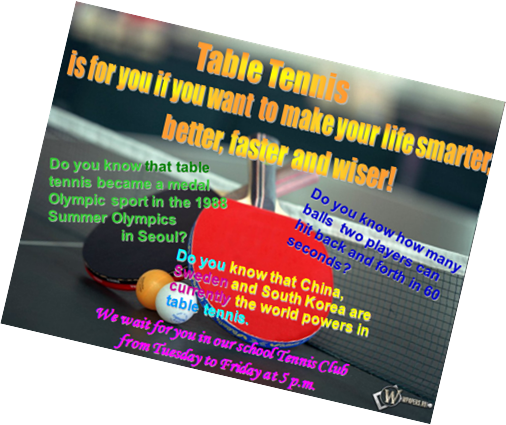 I like the idea of  Ving
He/she gave a good description of …
He/she offered a clear explanation (объяснение) of …
Now I want to join … club.
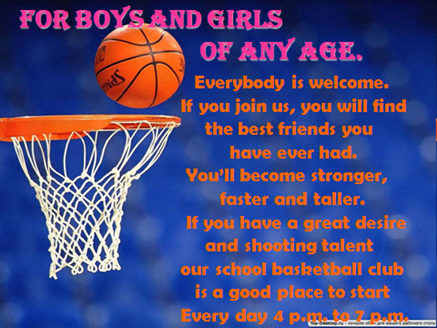 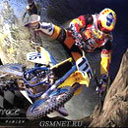 ATHLETICS
MOUNTAIN BIKING
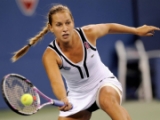 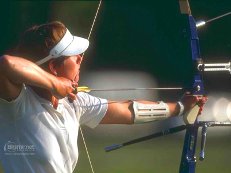 TENNIS
ARCHERY
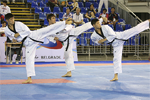 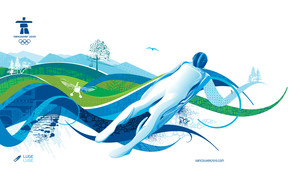 TAEK WON DO
TOBOGGAN
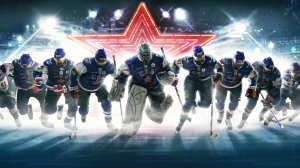 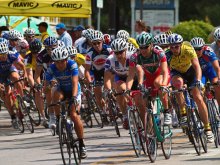 HOCKEY
CYCLING
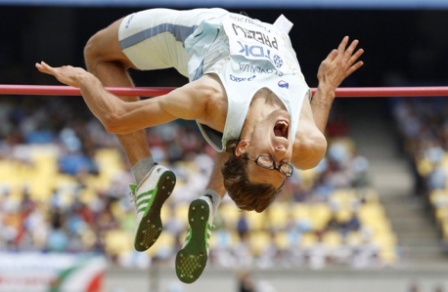 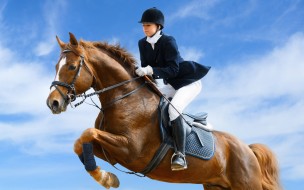 EQUESTRIAN
HIGH JUMP
The theme of our 
lesson is 
“At the match”
Let’s sing and do the exercises
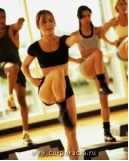 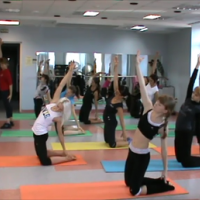 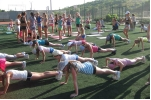 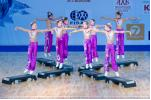 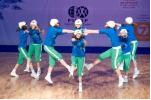 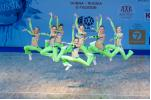 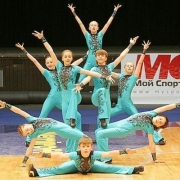 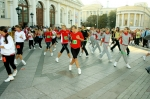 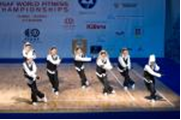 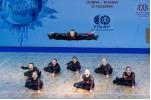 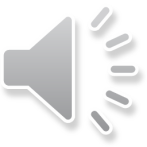 Paragraph 1
Complete the sentences using the endings given below.
1. The Bears are playing brilliantly because
2. The Tigers are really nervous because
3. Mr. Smart doesn’t believe that the score is still nil-nil because
4. The goalkeeper of the Tigers is very good because
5. The Tigers have no chance today because
a little time till the end of the match.
there is only
he has saved his goal ten times.
than their opponents.
their team is much weaker
their excellent leader has left the team.
The odd ending is
he is a great defender.
they are the best football players at school.
Paragraph
Choose the right translation
2. He has a clear field.
1. O’Neill in possession.
A.  О. Нейл занимает позицию.
A.  Перед ним открытое пространство.
۷
B.  Он очищает себе путь.
B.  О. Нейл владеет мячом.
۷
С.   У него чистое поле.
C.  О. Нейл на позиции.
3. Stabber dives after it.
4. O’ Neil misses.
А. О. Неил промахивается
۷
А.   Стаббер ныряет за мячом.
В.   Стаббер занимается подводным плаванием.
B. О. Неил пропускает мяч.
С.  Стаббер бросается к мячу.
۷
C.  О. Неил теряет мяч.
Paragraph 3
The attack ______ __________ (not finish) yet.
The attack has not finished yet.
2. Harrison _____ already ________ (hit) the ball.
Harrison has already hit the ball.
3. Stabber _____ just _________ (save) his goal.
Stabber has just saved his goal.
Paragraph 4
hits
pass
possession
blocks
towards
dodges
Check your ideas
But the bears don’t give up easily. Another attack.
 Inin             it. Now there will be a          . What’s happening? 
Inin wants to attack. What a stupid idea! Let’s 
watch him. Inin is still in                      Inin is 
running                the Bears’ goal. 
The defenders are ready. Fantastic!  Inin 
Morrison. I don’t believe it. He dodges Flint and 
Carrington! What an excellent move! The boy is a
Natural. Inin        the ball AND HE SCORES!!!
What a game! The Tigers have won for the first 
time in twenty years.
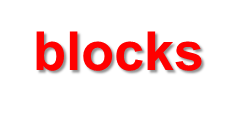 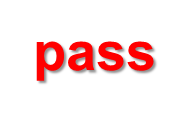 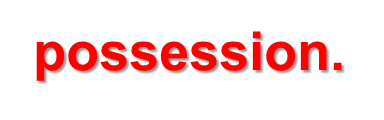 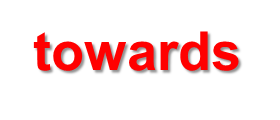 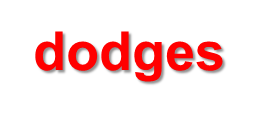 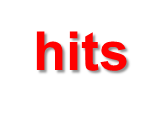 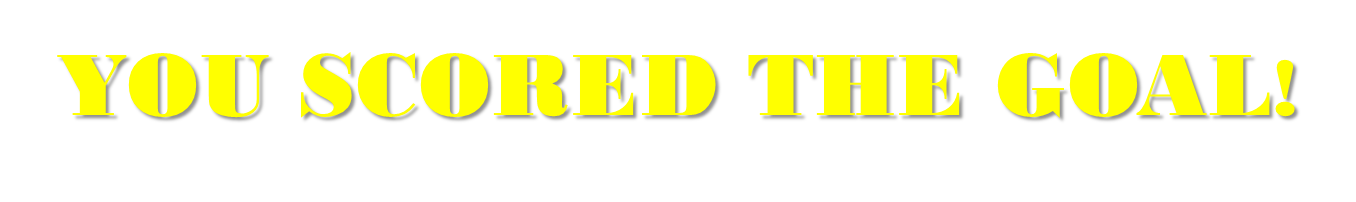 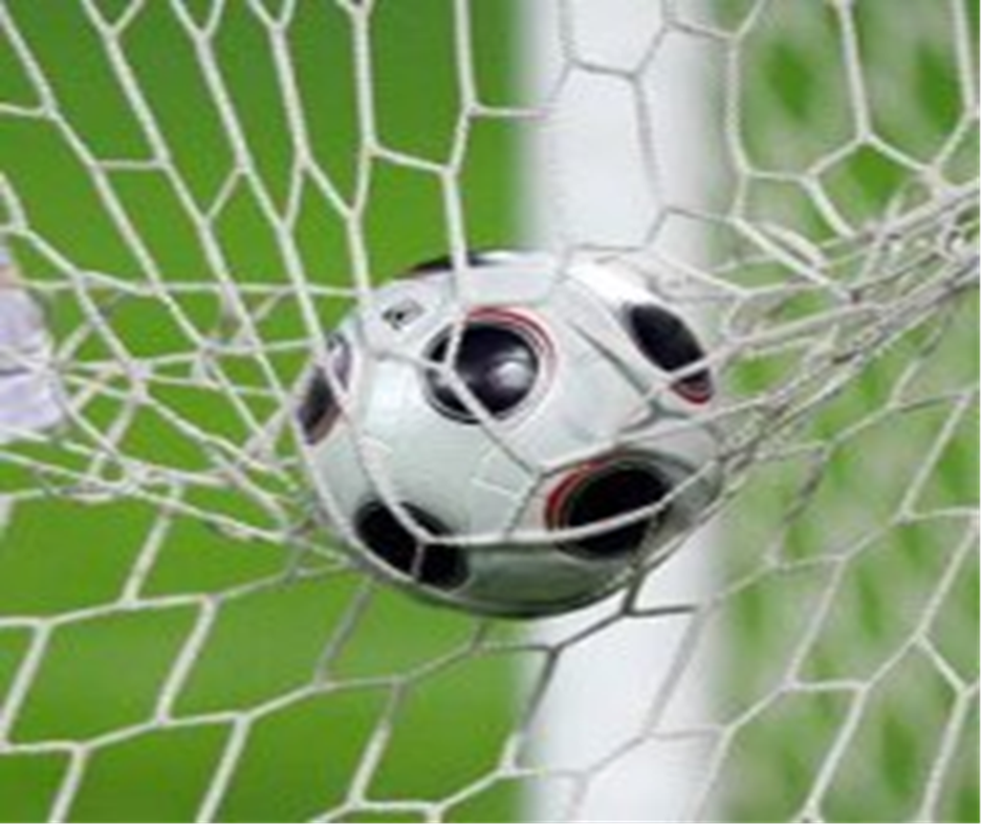 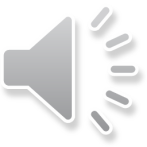 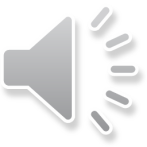 Dialogue 1
– You see in his commentary Mr.Smart  said that   the
  Tigers were nervous/nervously. Do you agree with him?
Yes, I agree with him. I think that the Tigers played  nervous/nervously because their great forward 
   Ben Black left their team.
More than that the Bears played  brilliant/brilliantly.
I’m of the same opinion. And the game was exciting/excitingly.
Dialogue 2
I want to say that the match was really difficult/difficultly both for the Tigers and for the Bears.
But the Bears didn’t give up easy/easily.
You are right. And what a brilliant/brilliantly goalkeeper is Jim Stabber!
Yes, he is. He made ten fantastic/fantastically saves.
Dialogue 3
When Misha ran quick/quickly towards the Bears goal I didn’t believe that it was a good idea.
Neither did I. To my mind everybody was shocked when he dodged three defenders. And he did it excellent/excellently.
I absolutely agree with you. I was great/greatly surprised when he scored.
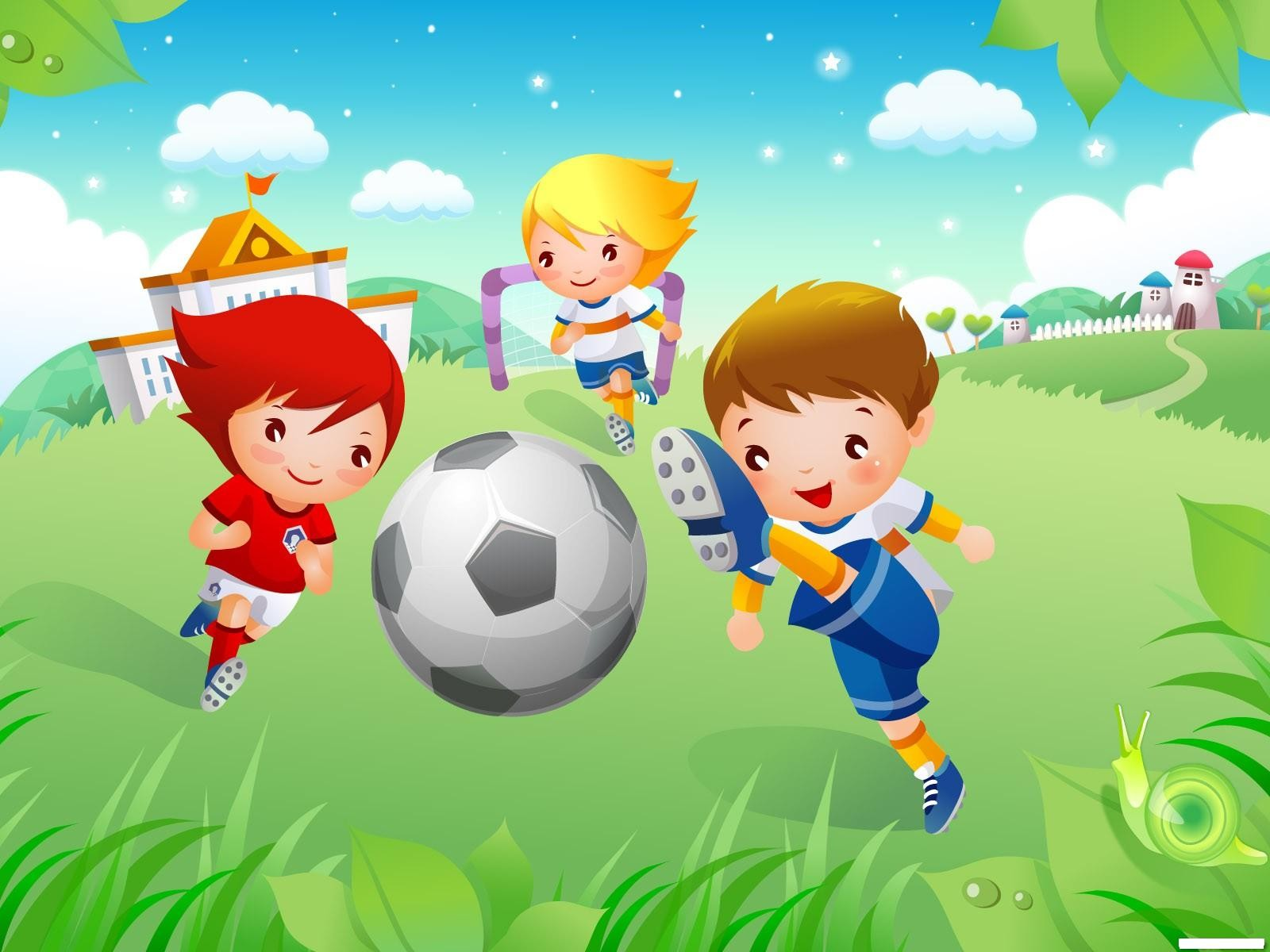 Homework
Ex.7 p. 181 Imagine that you are journalists take an interview with the questions given in the exercise.
Ex. 1 p 179 Write down the new words in your vocabularies and learn them by heart.